1. Вычислите:
1) arccos                         2) arccos(         ) 

3) arccos(      )                 4) arccos 

5) arccos                         6)arccos (-      )

7) arccos 1                       8) arccos (- 1)
Ответы на задание 1
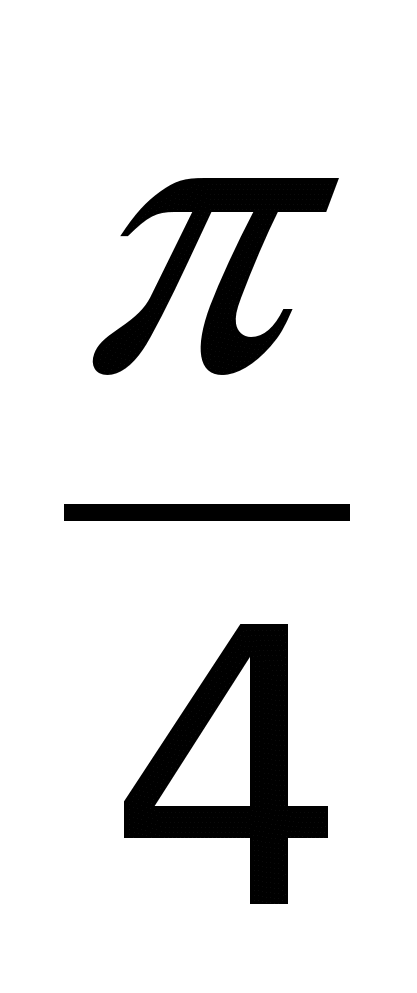 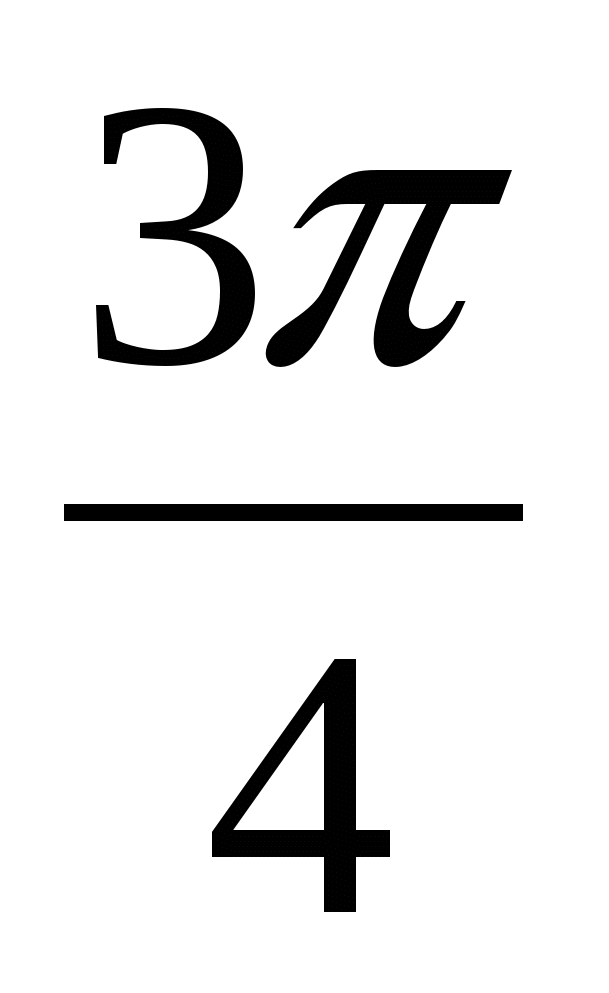 1)                               2)
                  
3)                              4)

5)                              6)

7)    0                         8) π
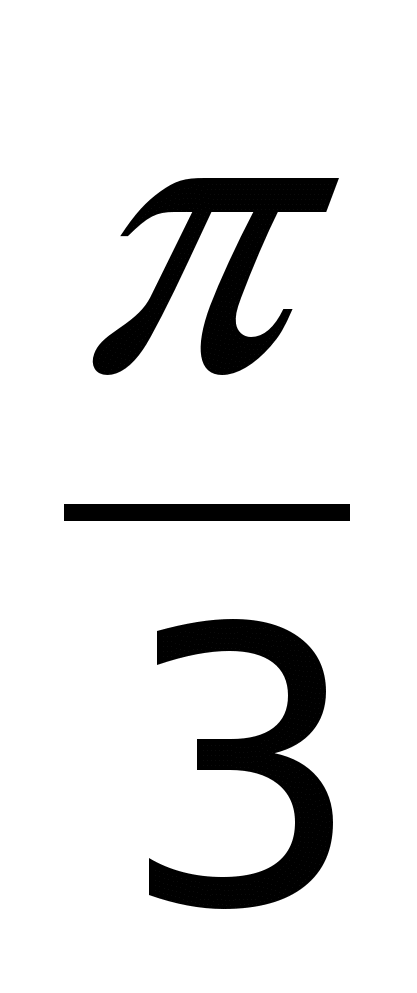 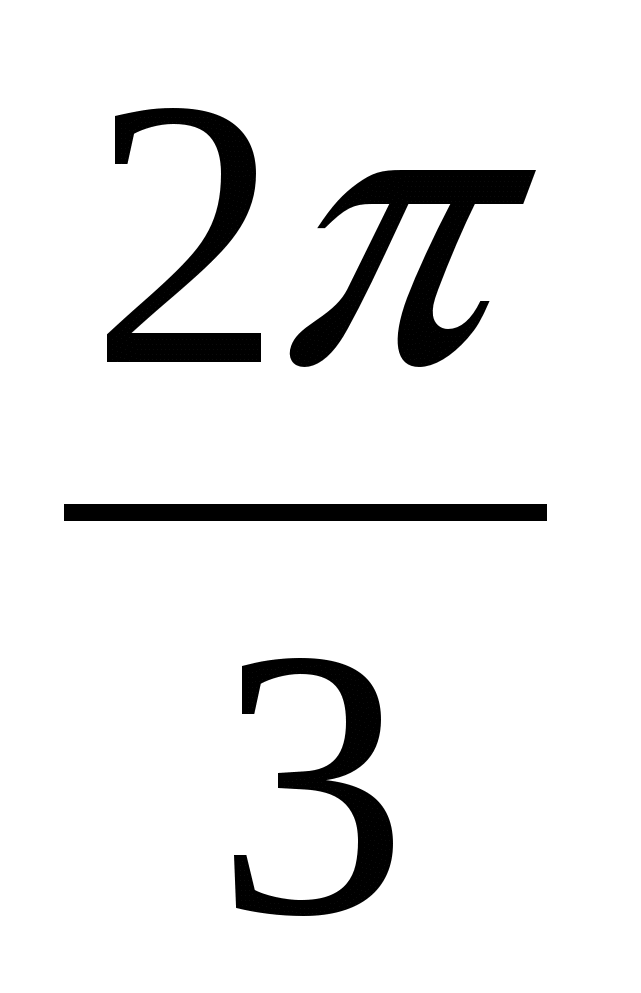 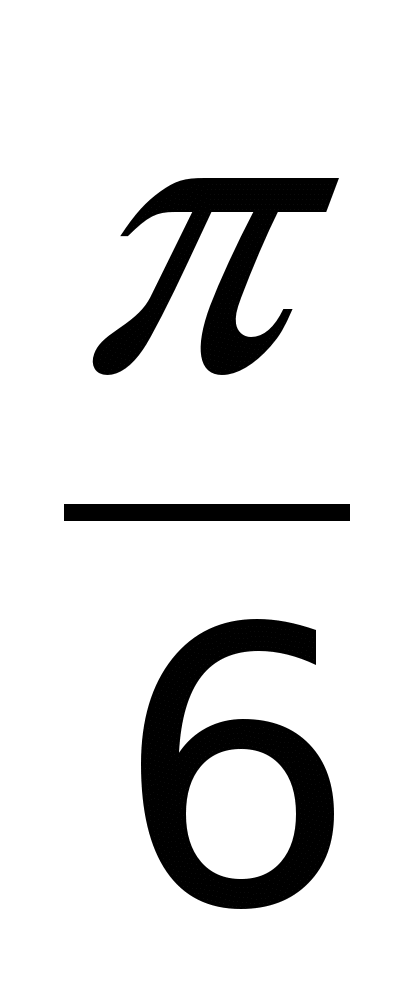 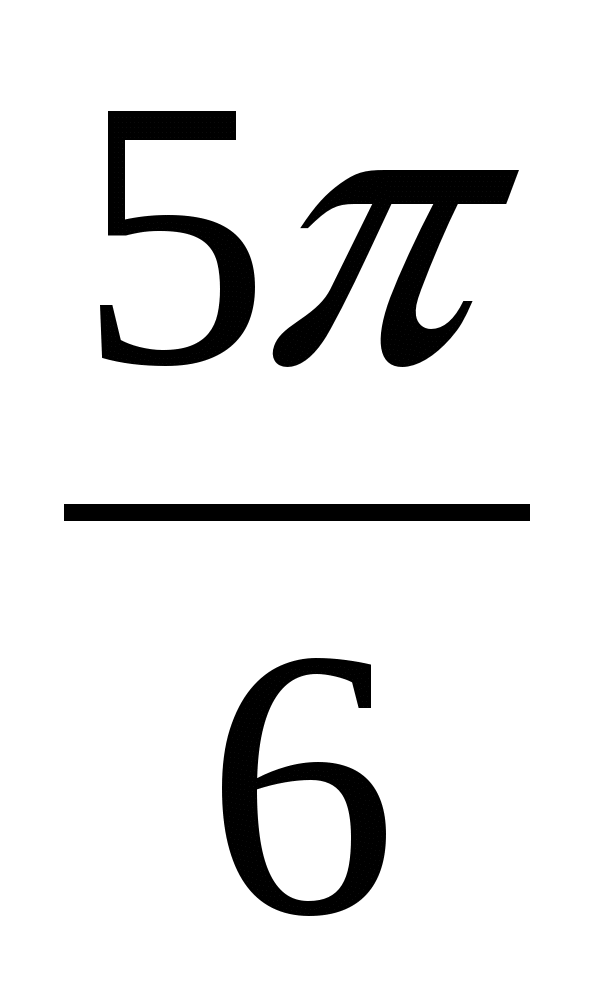 Тест
Решить уравнение
Cos x=0.7
X=arccos 0,7+2πk
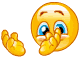 X=± arccos 0,7+2πk
X=±arccos 0,7+πk
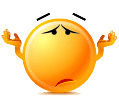 2)  Решить уравнение
3
Cos x=
2
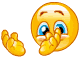 X=±π/6+2πk
X=π/6+2πk
X=±π/3+2πk
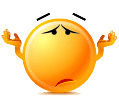 3) Решить уравнение
2
Cos x=-
2
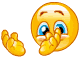 X=±π/4+2πk
X=-π/4+2πk
X=±3π/4+2πk
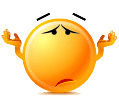 4) Решить уравнение
Cos 3x=1
X=±2πk
X=2πk/3
X=πk/3
2. сos 4x -1 =0
с
Выбери правильный ответ
a)                   б)                  в)                   г)
а)                                               б)               

      
 в)                                              г)
а)                                                 б)                


 в)                                                г)
1. Вычислите:  arccos(        )
v
2.  Какое из выражений не имеет смысла?
v
3. Решите уравнение:  cos2t=½
v